Kostra človeka
Na zopakovanie –pozri si video
https://www.youtube.com/watch?v=BS59rM9CoB0
Kostra a jej funkcie
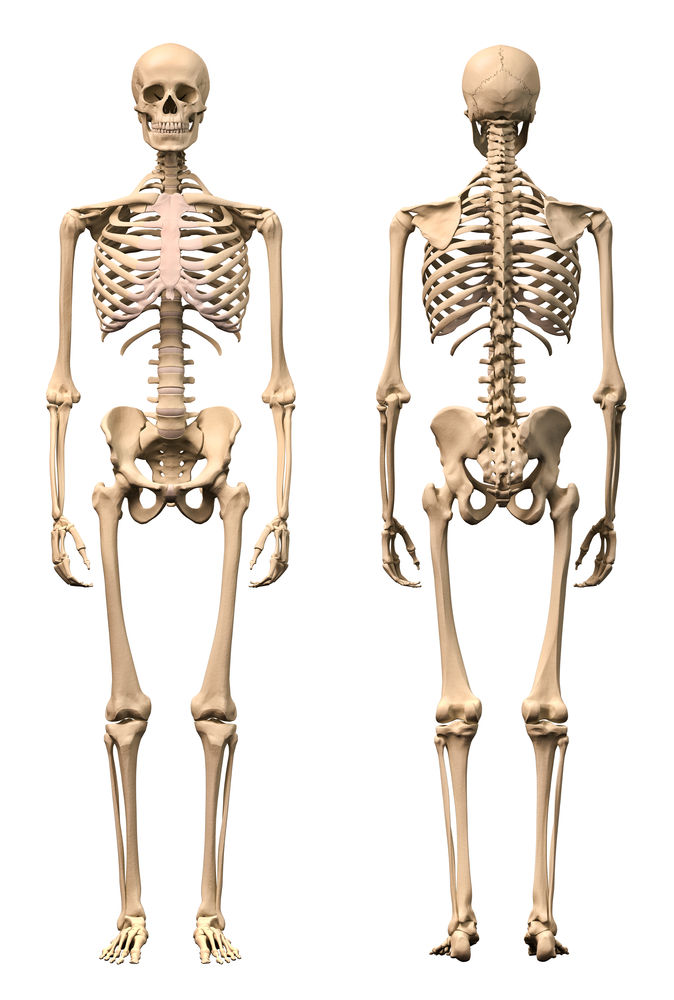 Dáva telu pevnosť a vnútornú oporu tela
Chráni vnútorné orgány
Určuje tvar tela a jeho rozmery
Kostra
2. Kostra končatín
1. Osová kostra
1. Osová kostra
Lebka
Chrbtica
Rebrá
Hrudná kosť
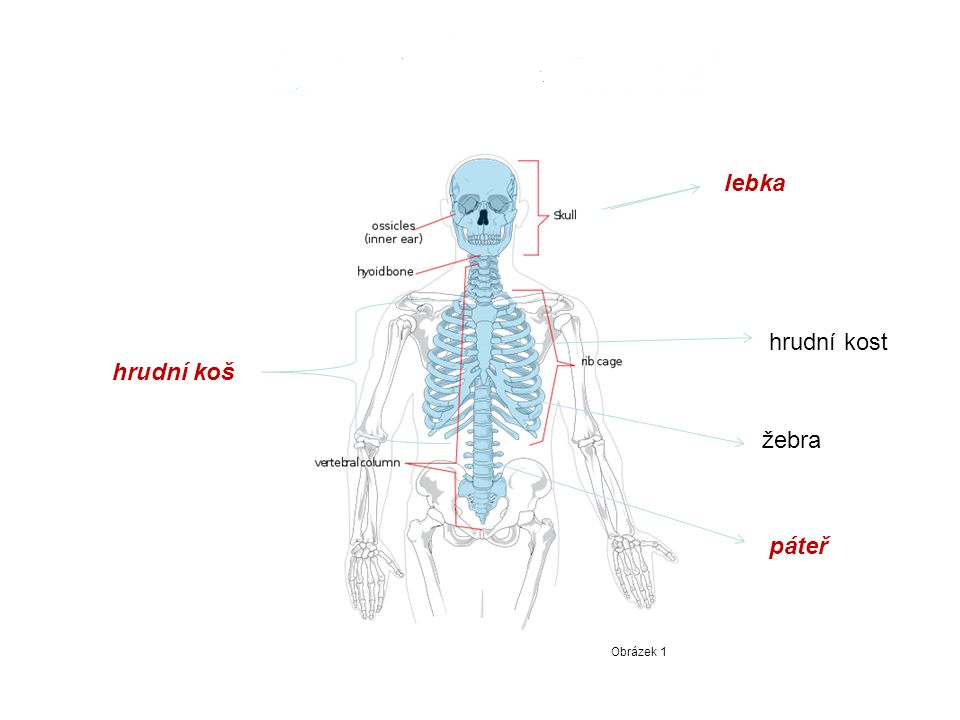 mozgová časť
temenná kosť
čelová kosť
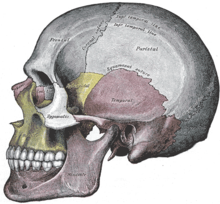 spánková kosť
nosová kosť
záhlavná kosť
čelusť
sánka
jarmová kosť
tvárová časť
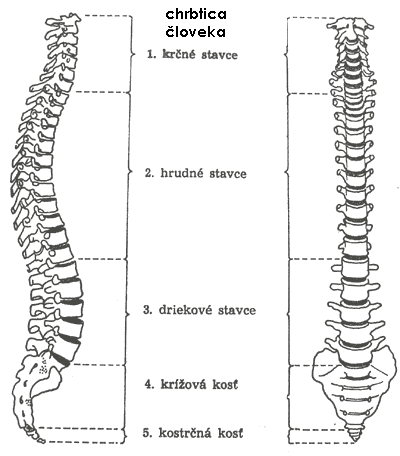 Chrbtica
Je dvakrát esovito prehnutá
Tvoria ju stavce
Medzi stavcami sú medzistavcové 
     platničky
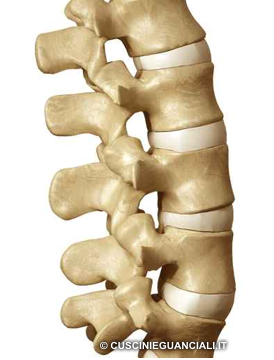 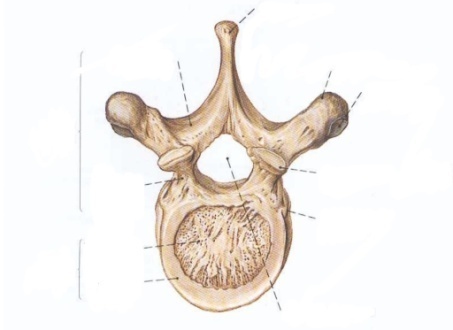 Medzistavcové platničky-tlmia nárazy
Chrbticu tvoria stavce
Sú pomenované podľa toho kde sa nachádzajú
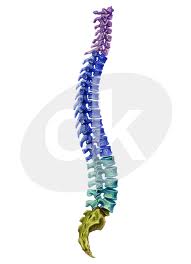 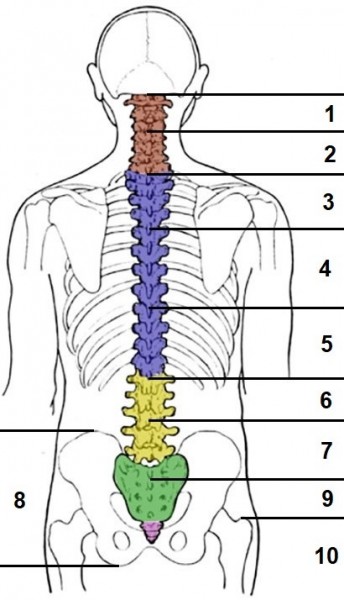 1
krčné stavce (7)
hrudníkové stavce (12)
2
driekové stavce (5)
3
krížové stavce (5)-sú zrastené do krížovej kosti
4
5
kostrč (4-5)
Nosič a čapovec
NOSIČ – 1. krčný stavec – umožňuje kývavý pohyb
ČAPOVEC – 2. krčný stavec – umožňuje otáčavý pohyb
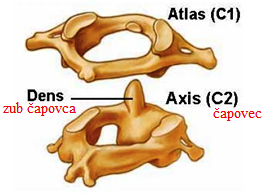 HRUDNÍK
hrudná kosť
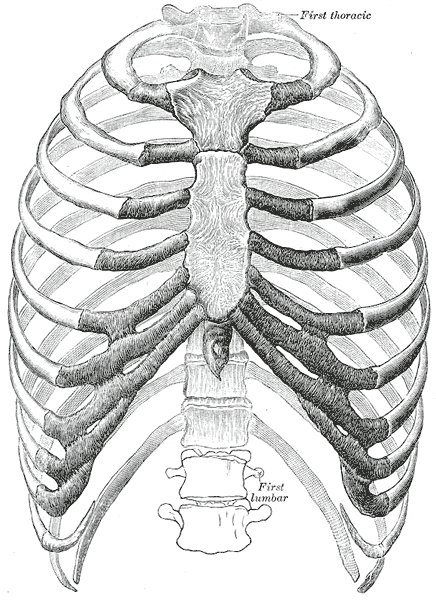 pravé (7)
rebrá
nepravé (3)
voľné (2)
hrudníkové stavce
Kostra hornej končatiny
kľúčna kosť
ramenný kĺb
1.Pletenec hornej končatiny
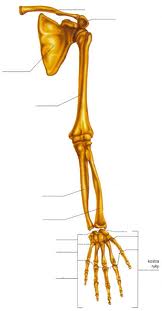 lopatka
ramenná kosť
2.Kostra voľnej časti hornej  končatiny
lakťový kĺb
vretenná kosť-   na strane palca
lakťová kosť-
na strane malíčka
kosti zápästia
záprstné kosti
3.Kostra ruky
články prstov
Horná končatina
Ruka

			zápästné kosti (8)

                          	záprstné kosti (5)

               	 články prstov
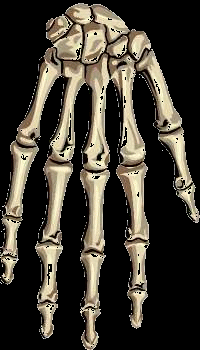 Prsty-3články, palec2
Kostra dolnej končatiny
panvová kosť
1.Pletenec dolnej končatiny
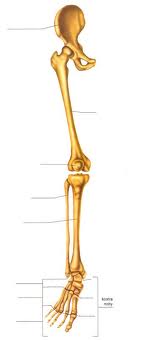 bedrový kĺb
stehenná kosť
jabĺčko
kĺb kolena
píšťala
2.Kostra  voľnej časti dolnej končatiny
ihlica
kosti priehlavku
články prstov
predpriehlavkové kosti
3.Kostra nohy
Dolná  končatina
Spojenie kostí nohy vytvára pozdĺžnu a priečnu klenbu nohy. Ak sa klenba nohy deformuje, dochádza k plochým nohám
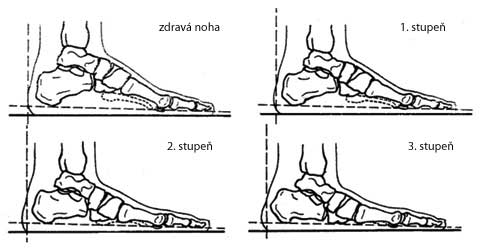 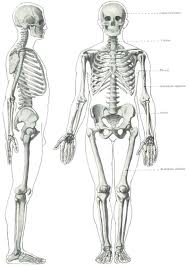 Ďakujem 
     za pozornosť !